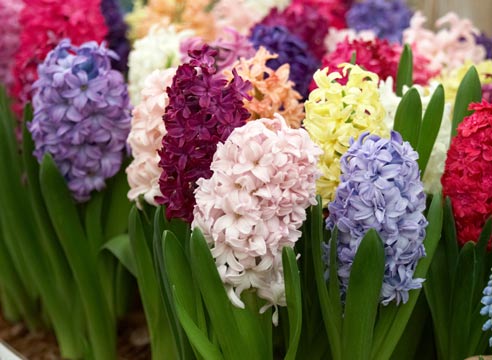 Гиацинт
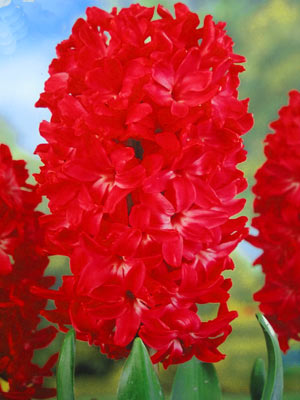 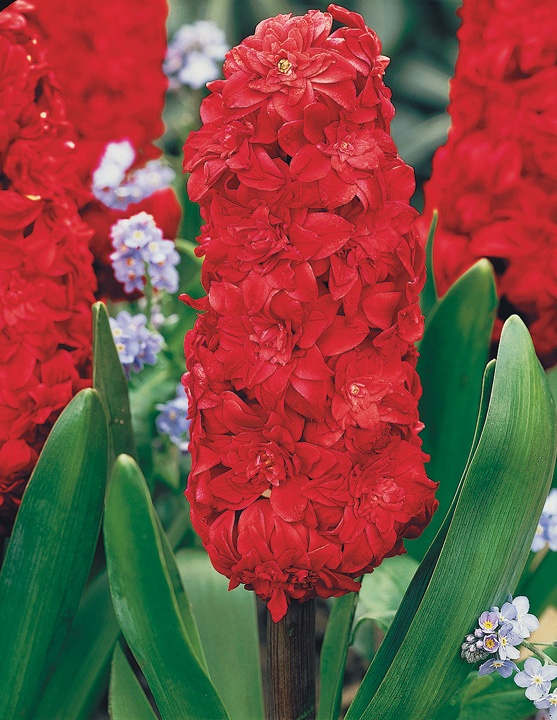 Изготовление стебелька.
1. Лист формата А4 сгибаем пополам и разрезаем по горизонтали на 2 части. Из одного листа получим 2 стебелька.
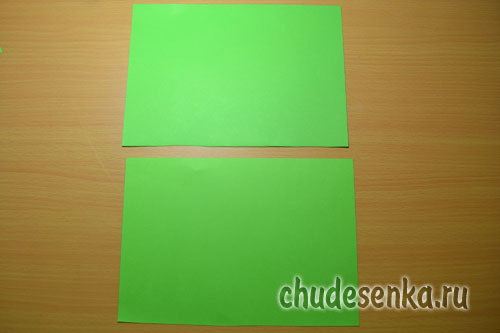 2. Одну из сторон промазываем
 клеем. А вторую с помощью карандаша закручиваем по направлению к клеевой стороне.
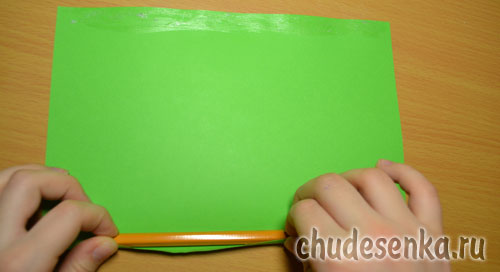 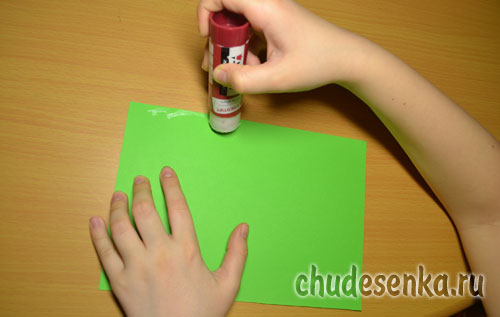 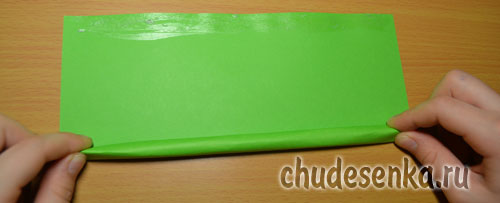 Изготовление цветка.
1. Берем цветной лист формата А4 и разрезаем по горизонтали на 4 равные части.
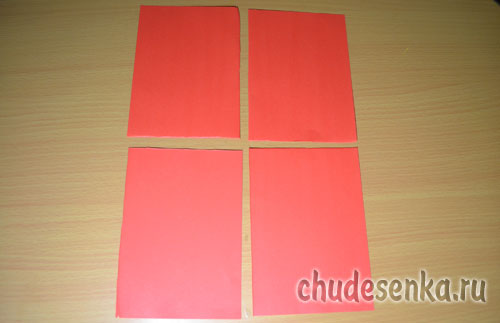 2. Каждую часть сгибаем вдвое.
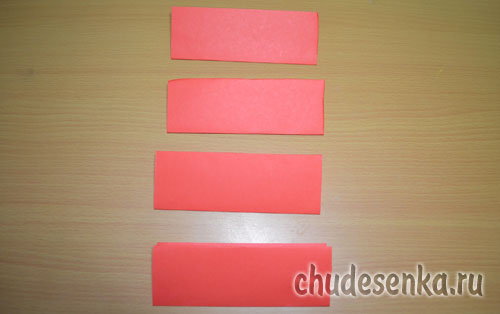 3. И разрезаем, не доходя до линии сгиба, на приблизительно равные отрезки.
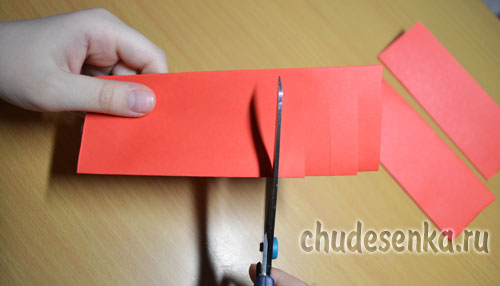 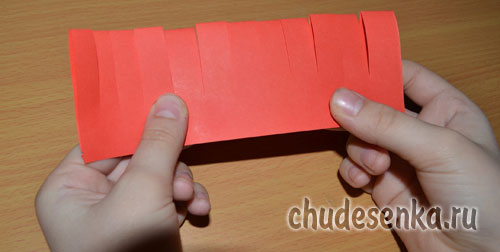 4. Подготовленные таким образом части, начиная сверху, друг за другом наклеиваем на стебель.
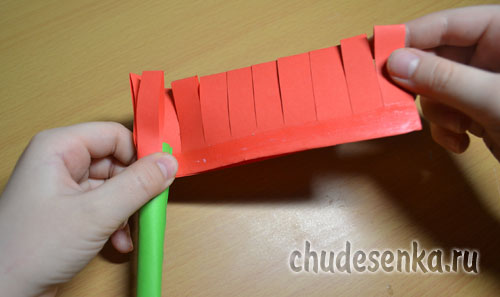 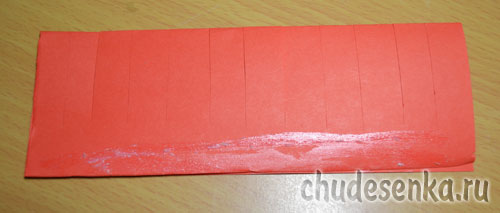 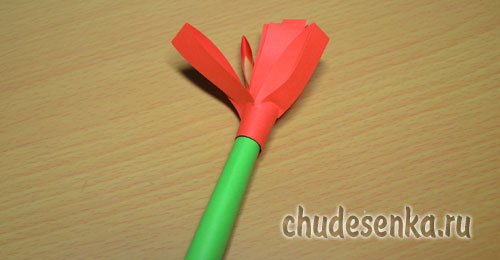 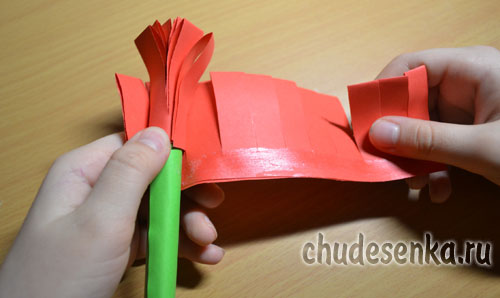 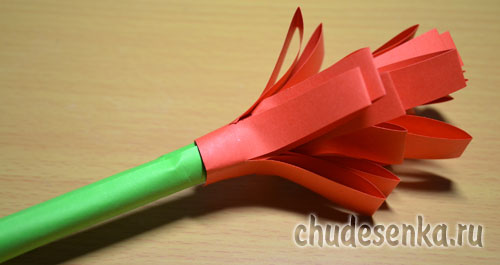 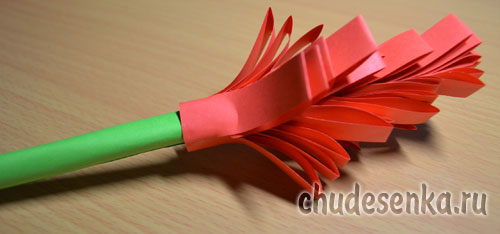 5. После того, как все 4 части наклеены на стебель, пальцами немного сгибаем листочки цветка, чтобы они стали пышнее.
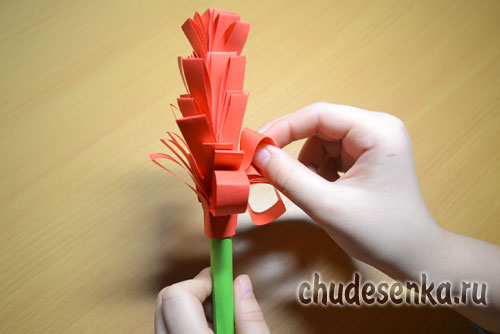 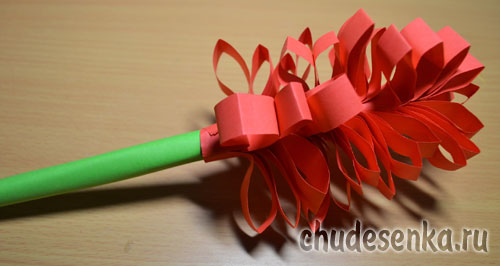